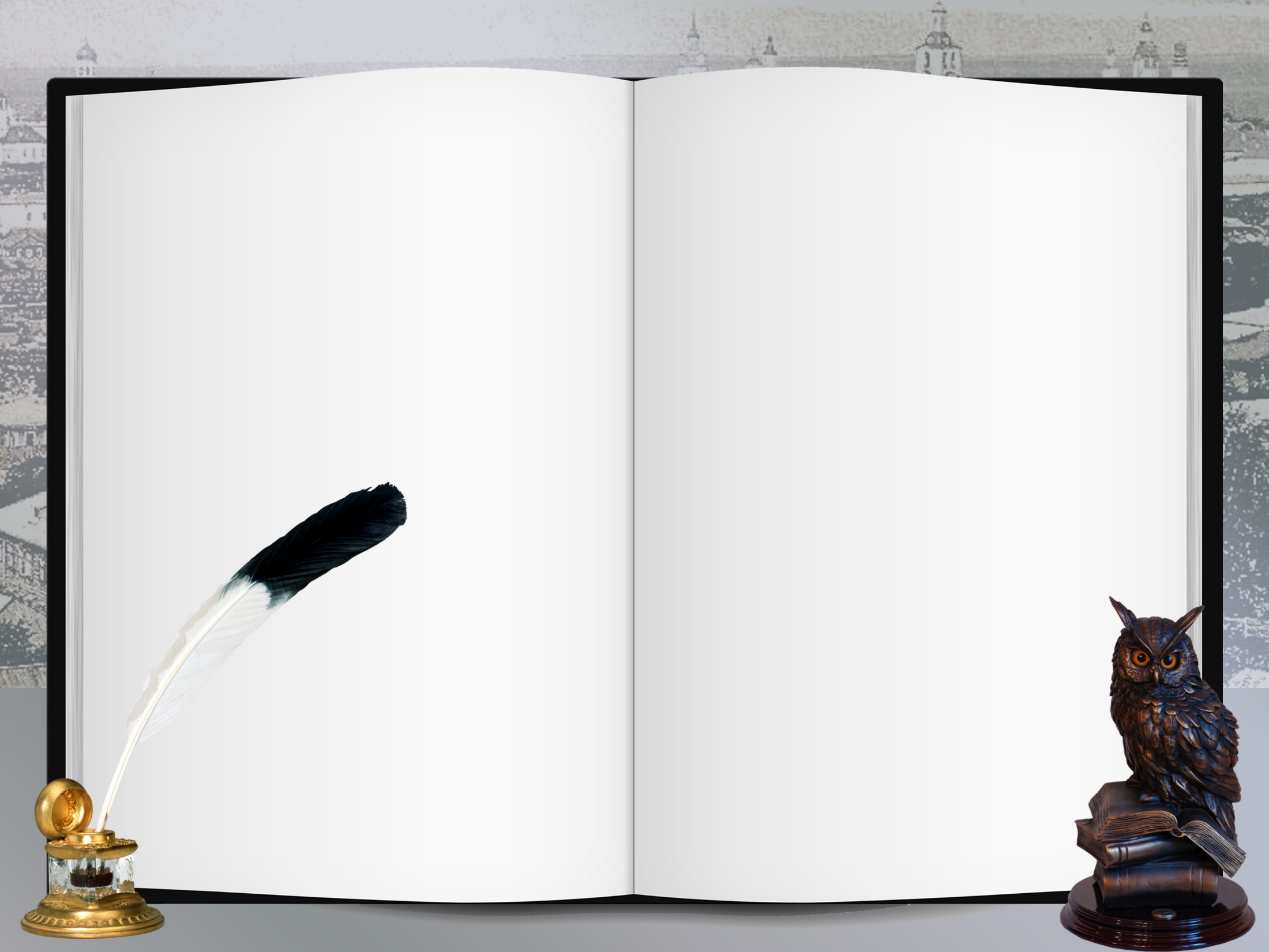 Проект 

«Визуализация как один из приёмов
 синтаксической грамотности»
Составитель: Белая Анастасия
студентка 1 курса 195 группы
специальности  54.02.01 Дизайн (по отраслям)
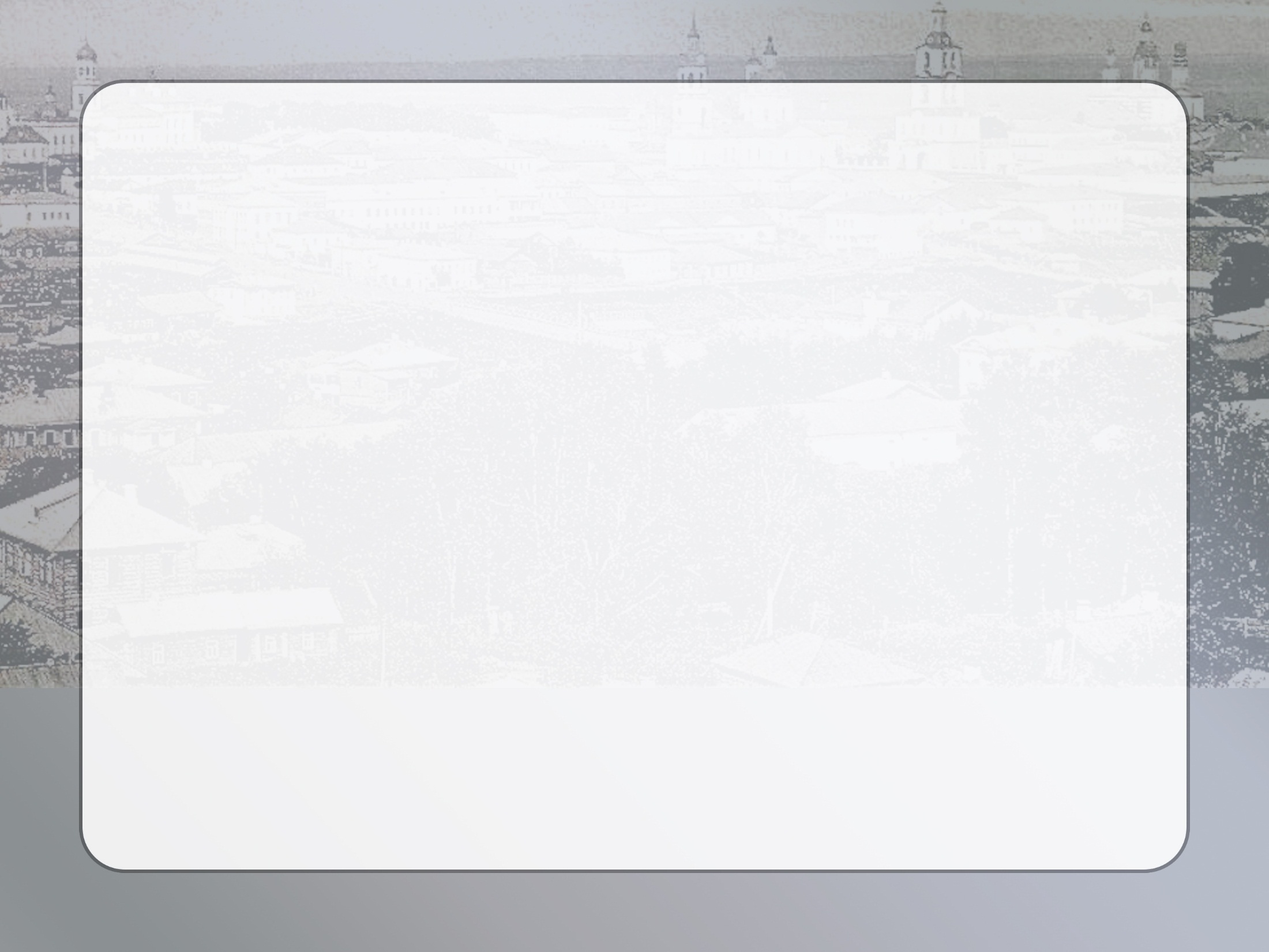 Человеческая речь начинается с синтаксиса, с осознания его законов, с усвоения правила построения единиц языка - словосочетания и предложения, с употребления в речи этих синтаксических единиц.
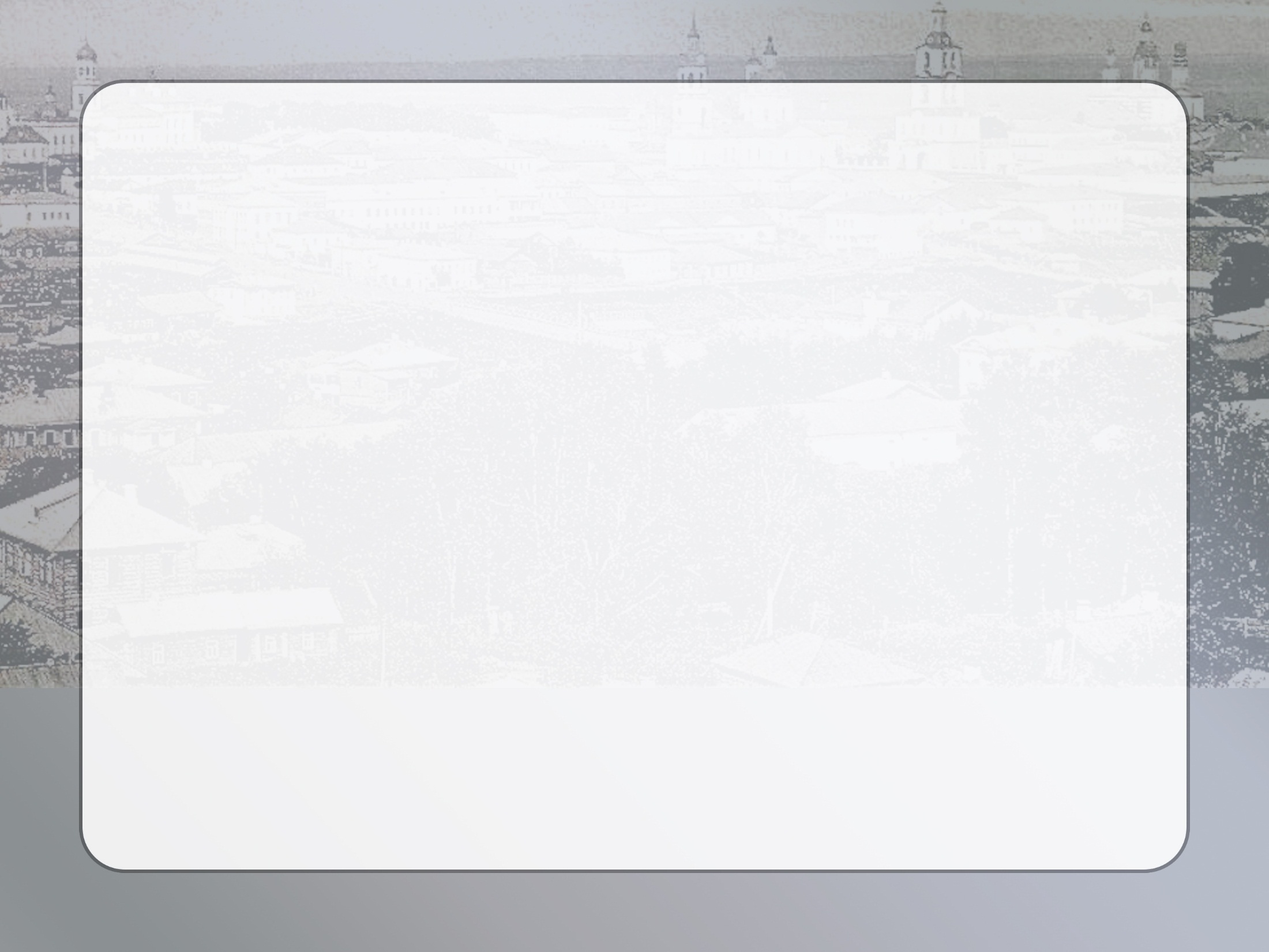 Цель:
Найти материал по синтаксису и систематизировать его по принципу визуализации.
Задачи:
1. Научиться работать с научной терминологией.
2. Применить прием визуализации как метод восприятия систематизированной информации.
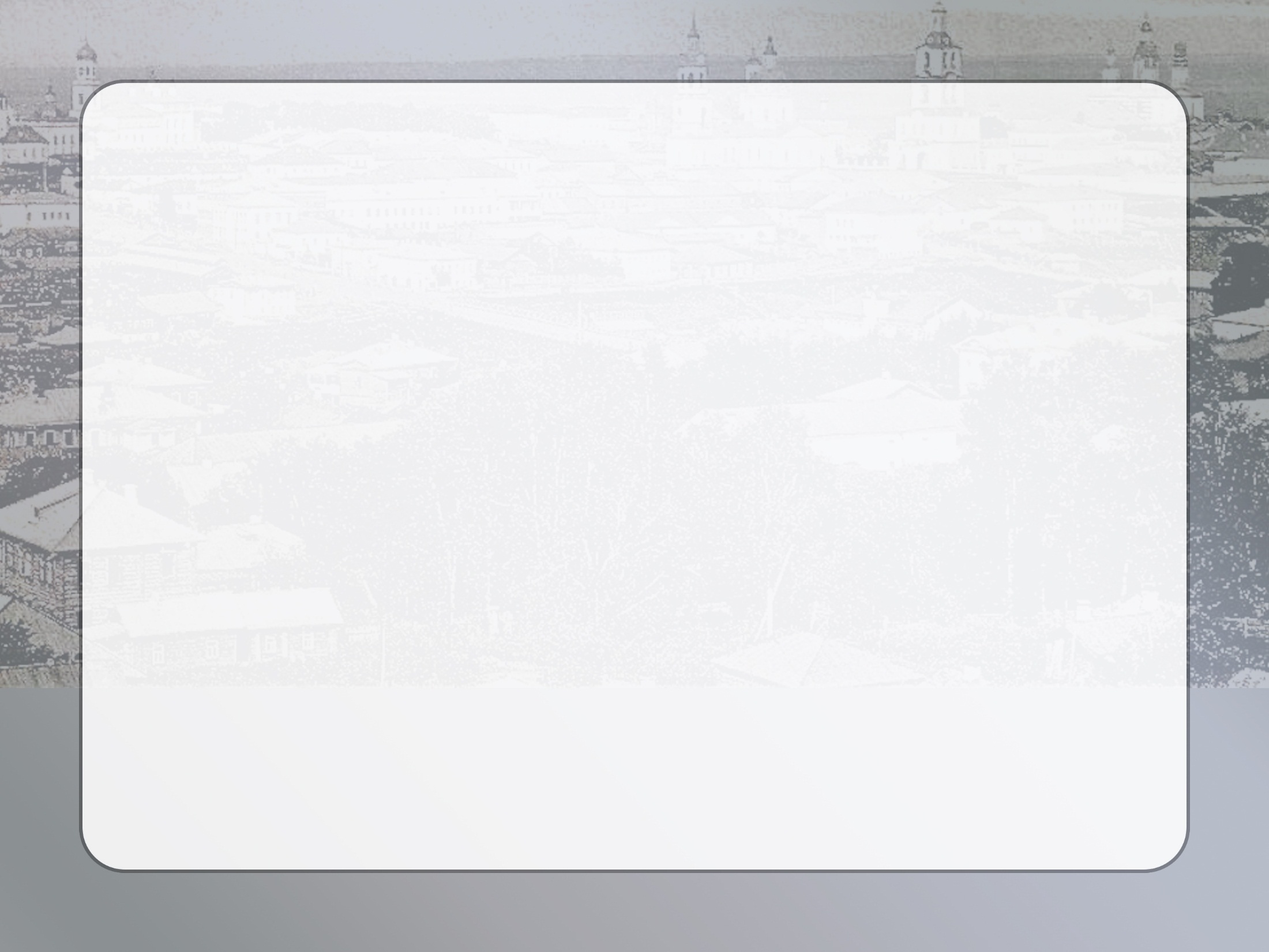 Задачи:
1. Научиться работать с научной терминологией.
2. Применить прием визуализации как метод восприятия систематизированной информации.
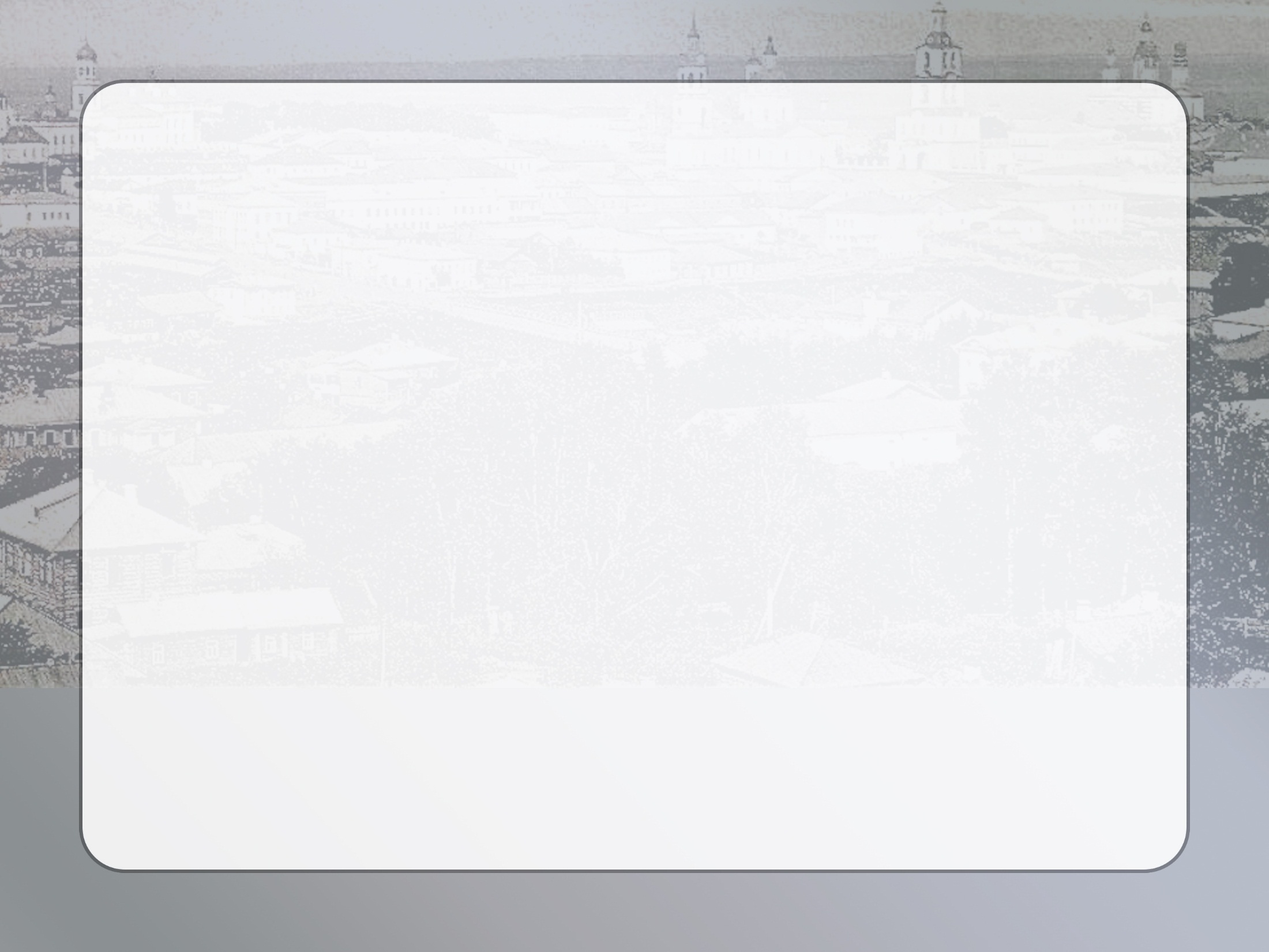 Методы исследования:
1. Метод визуализации;
2. Метод систематизации;
3. Теоретические методы: анализ лингвистической литературы.
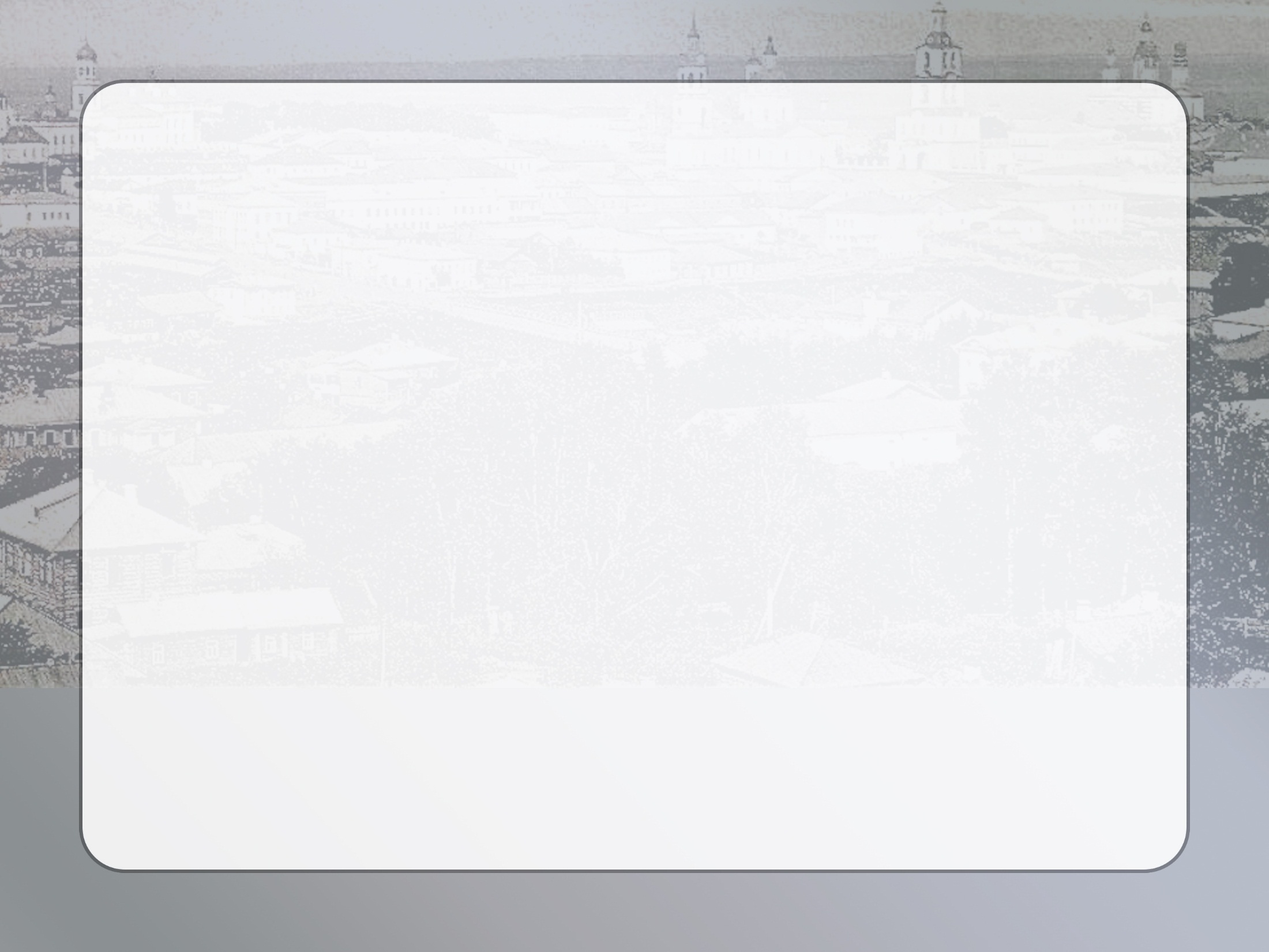 Методы исследования:
Метод  визуализации – представление  информации в виде оптического изображения (например, в виде графиков, структурных схем, таблиц, карт и т. д.).
​Метод систематизации - связан с разделением изучаемых явлений (исходя из целей исследования) и избранными критериями на совокупности, характеризуемые определённой общностью и отличительными признаками.
Теоретические методы: анализ лингвистической литературы – это вид языкового анализа, целью которого является выявление системы языковых средств.
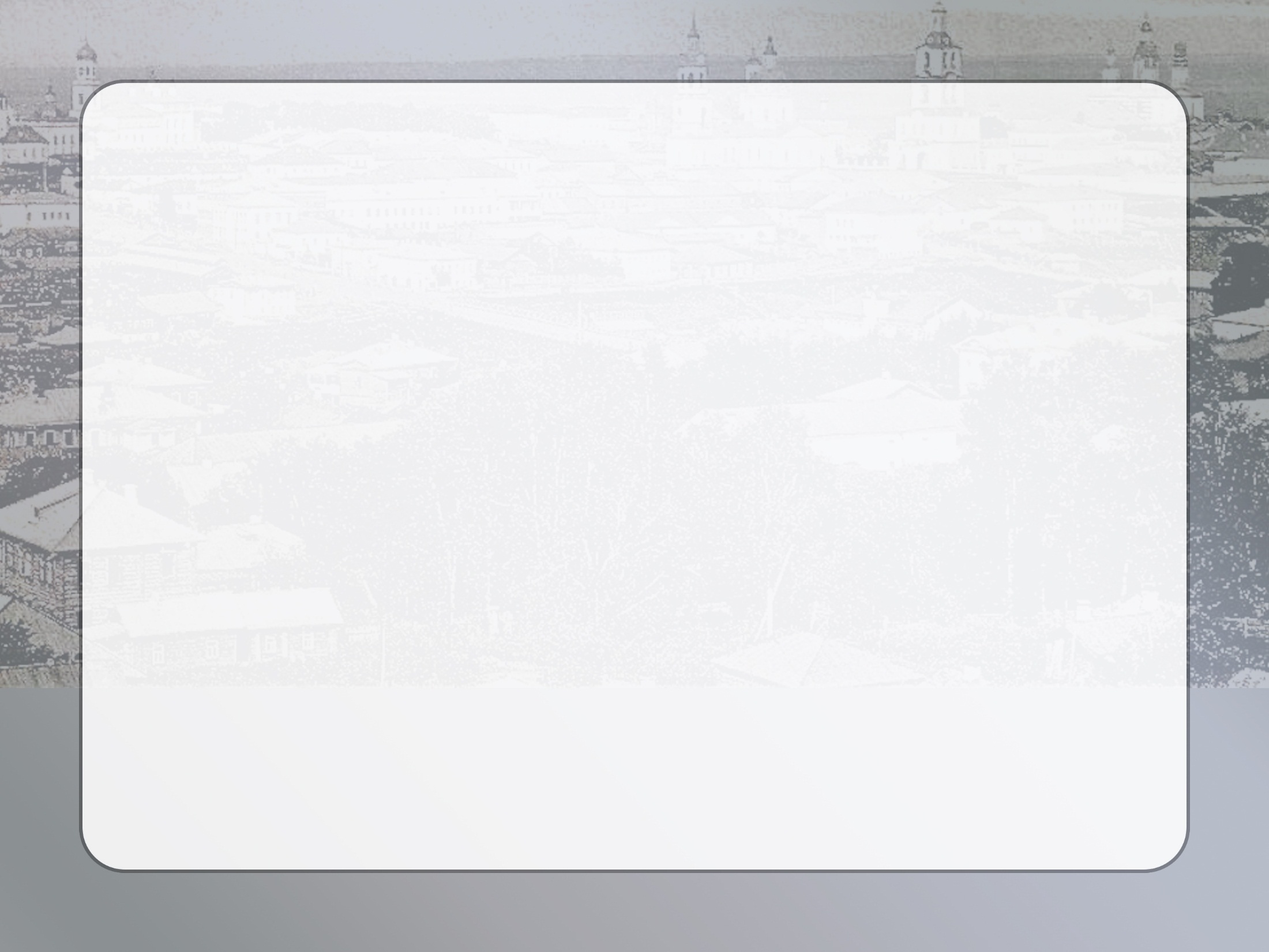 Актуальным является формирование устойчиво высокого уровня речевой культуры на основе осмысленного отношения к русскому языку как духовной сокровищнице нации.
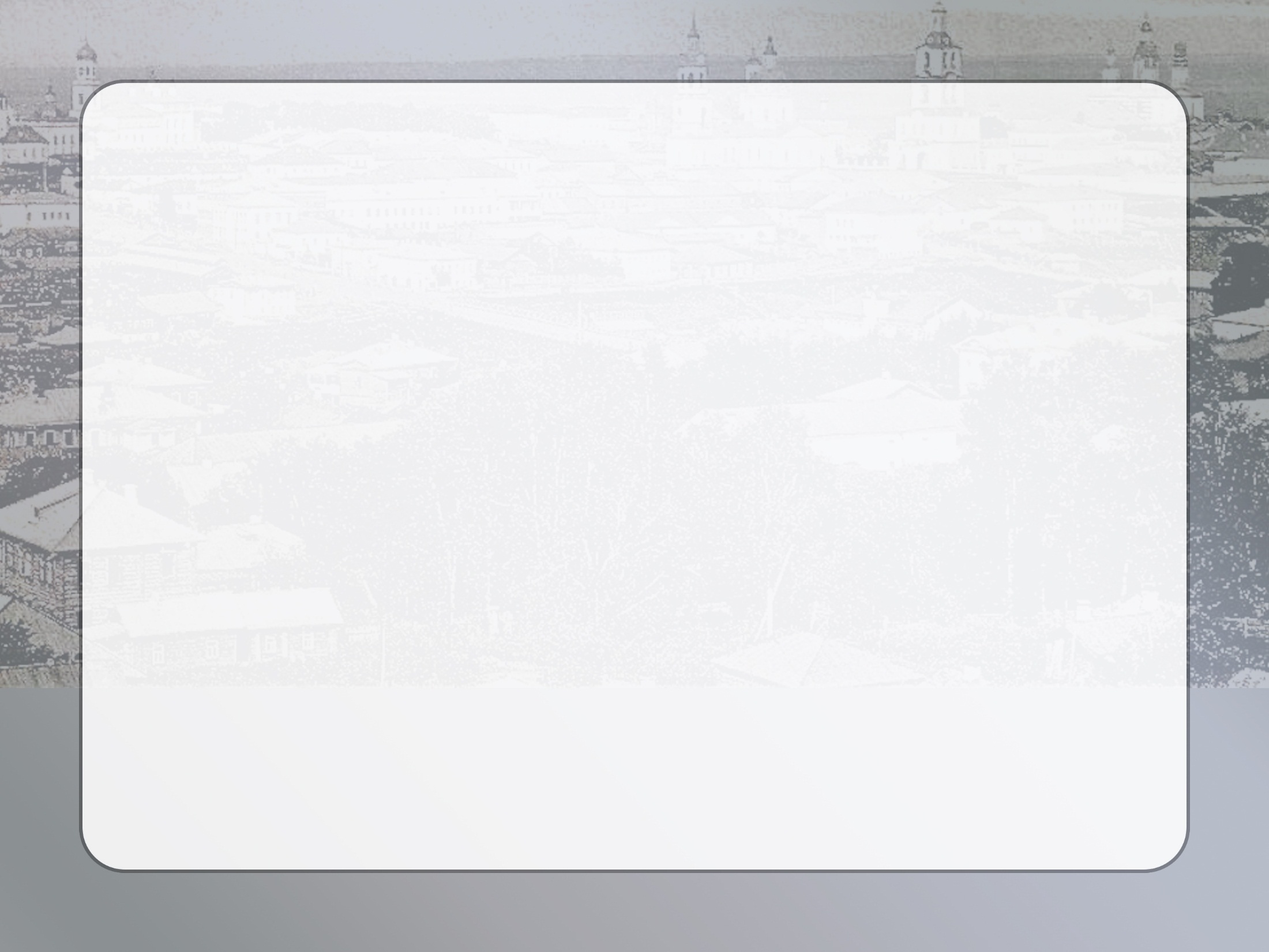 Основные источники языковой нормы:
произведения писателей-классиков; 
произведения современных писателей, продолжающих классические традиции; 
публикации средств массовой информации;
общепринятое современное употребление; 
данные лингвистических исследований.
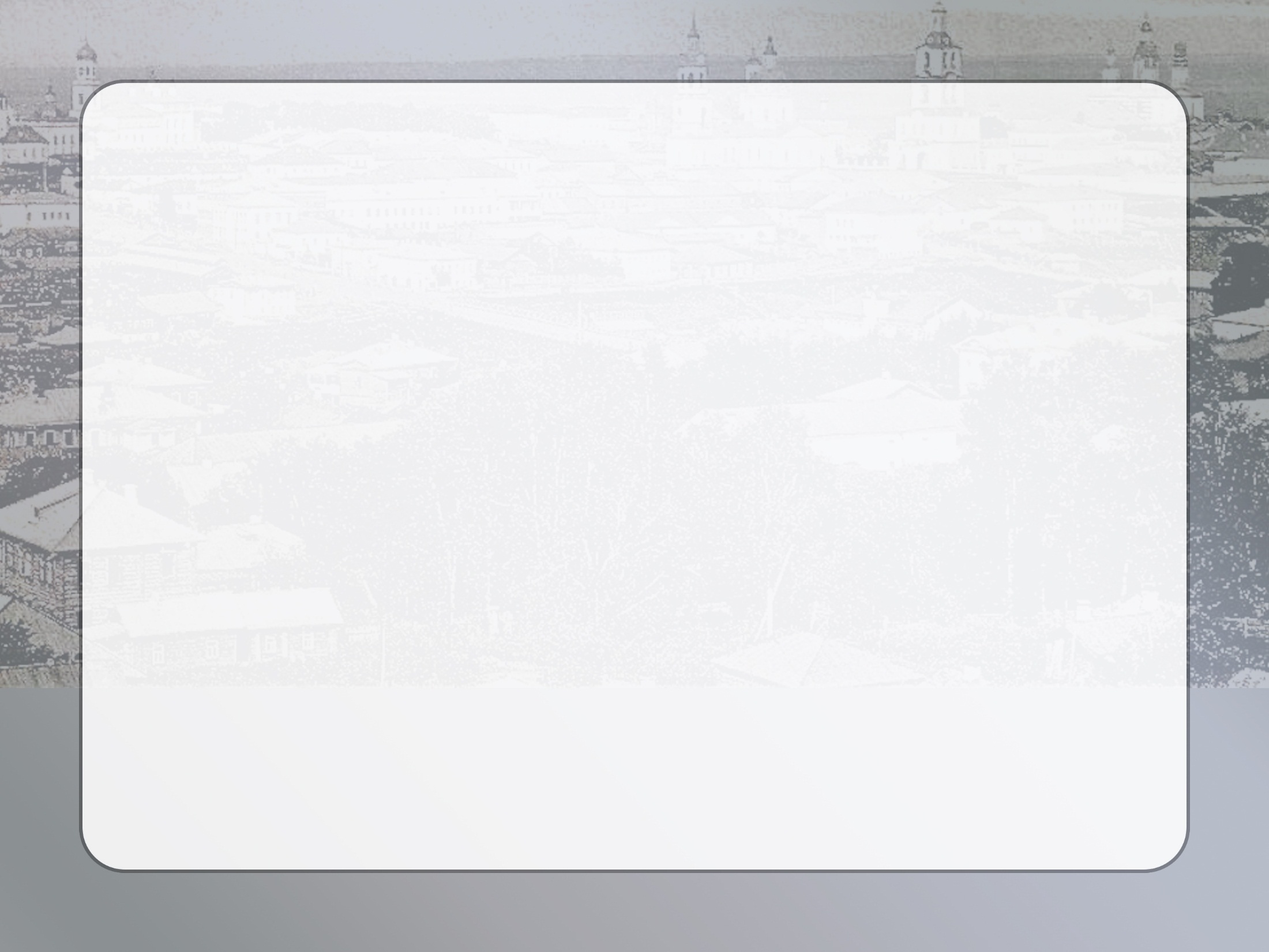 Виды синтаксических ошибок:
неправильное согласование;
местоименное дублирование подлежащего;
неправильное конструирование сказуемого;
пропуск членов предложения;
двойная синтаксическая связь;
свободный (независимый) деепричастный оборот;
смешение прямой и косвенной речи;
дублирование союзов;
пропуск тире при построении неполных предложений;
отсутствие умения находить в предложении сказуемое и отличать разные виды сказуемых и др.
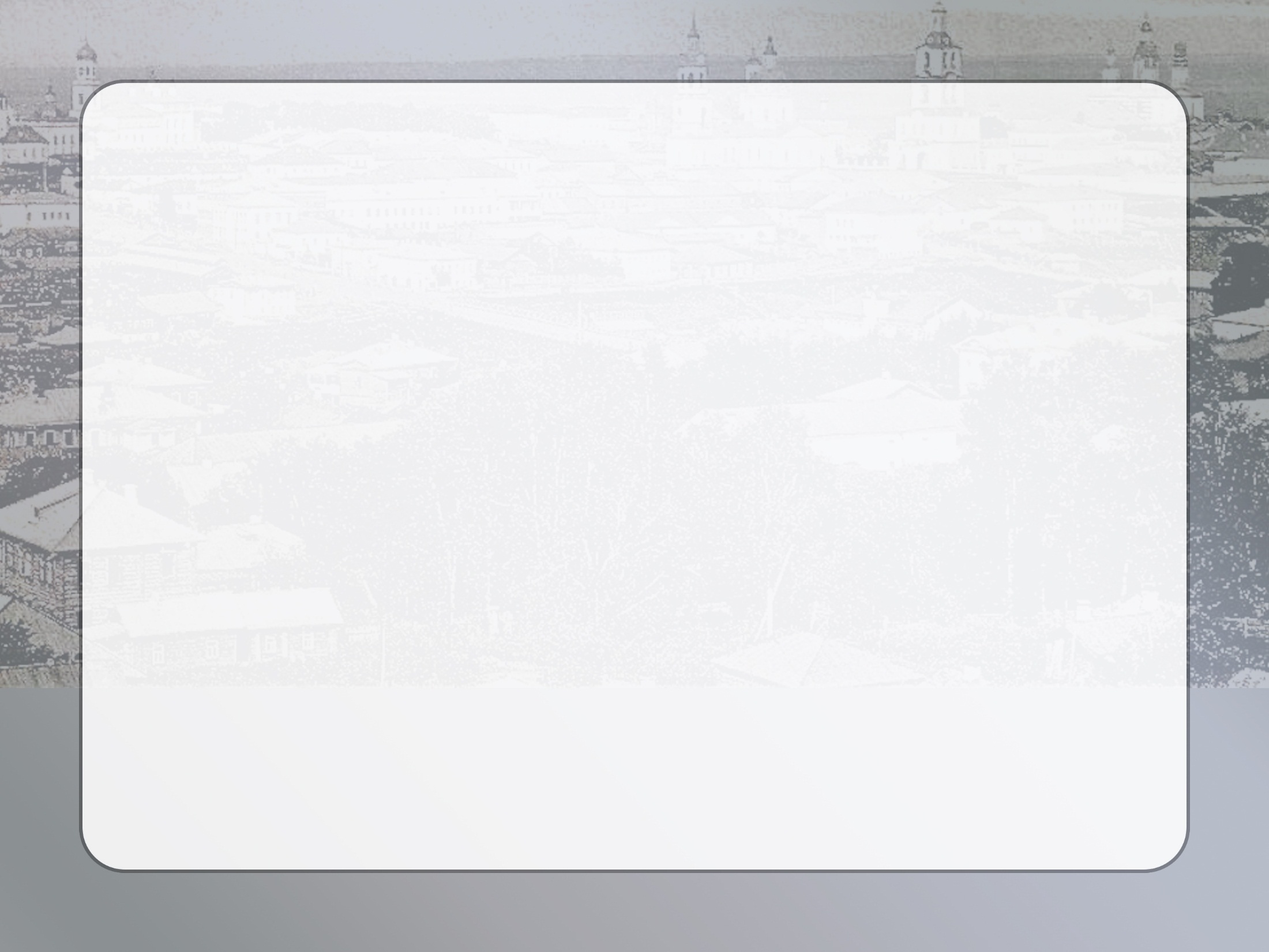 ТИРЕ В НЕПОЛНОМ ПРЕДЛОЖЕНИИ
(ПРИ ПРОПУСКЕ СКАЗУЕМОГО):
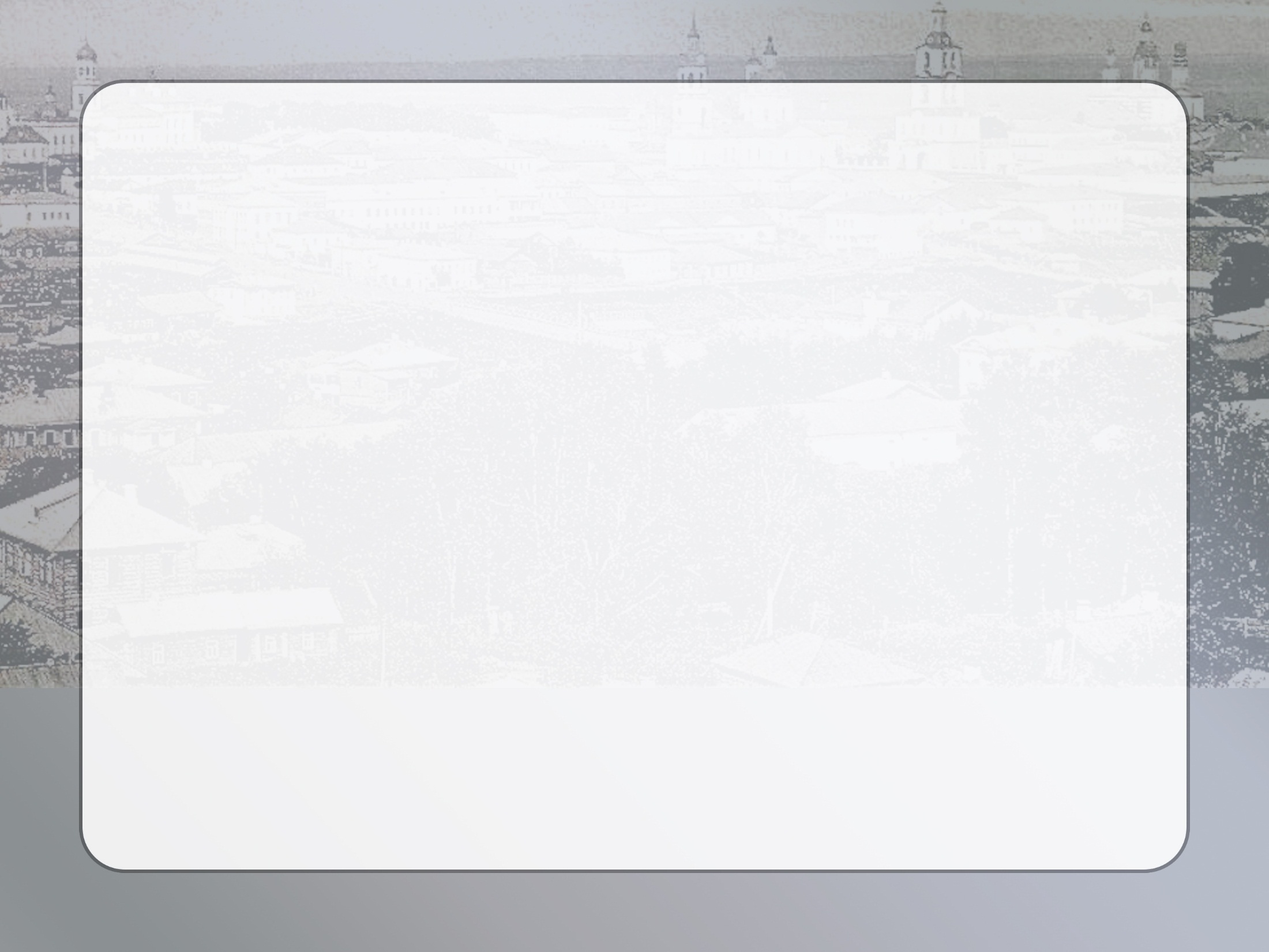 ПРОСТОЕ И СОСТАВНОЕ
СКАЗУЕМОЕ:
(_____________	)                                                                      Сказуемое -
Главный член предложения
      
   простое                                                                     составное      
Г. в любом 
наклонении
	                                             именное                           глагольное
	                                             Г. связка +	          Г. + Г. (Н. ф)
                                                            С., П., Пч.,
	                                            Ч., М., Н.,
	                                            Сл. Соч.
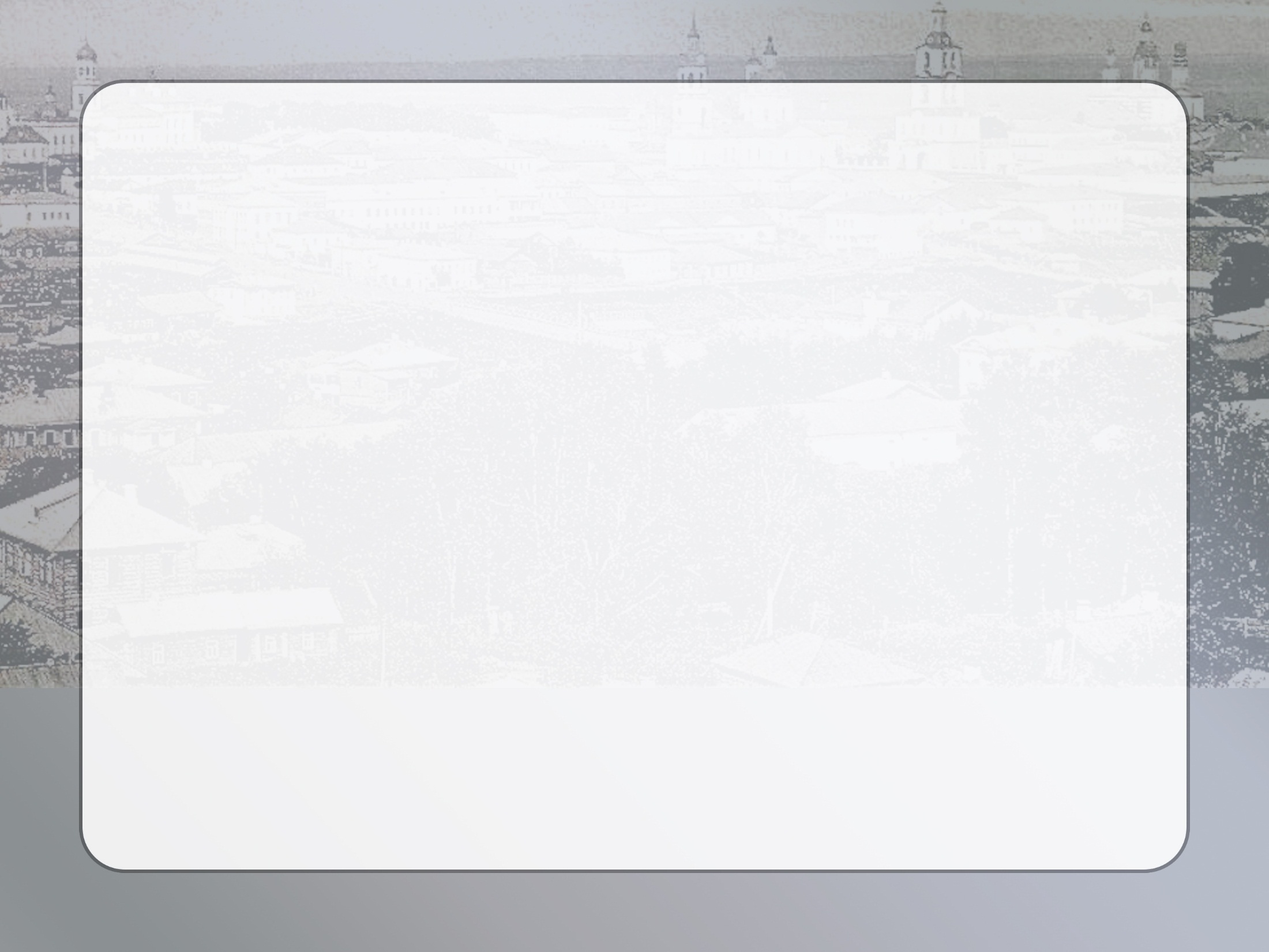 Высшим уровнем языковой системы является синтаксический уровень. На синтаксическом уровне осуществляется взаимодействие всех уровней языковой системы, так как взаимосвязь лексического значения слова, его морфологических признаков и сочетательных возможностей наглядно проявляется в строе словосочетания, предложения в связанном тексте.
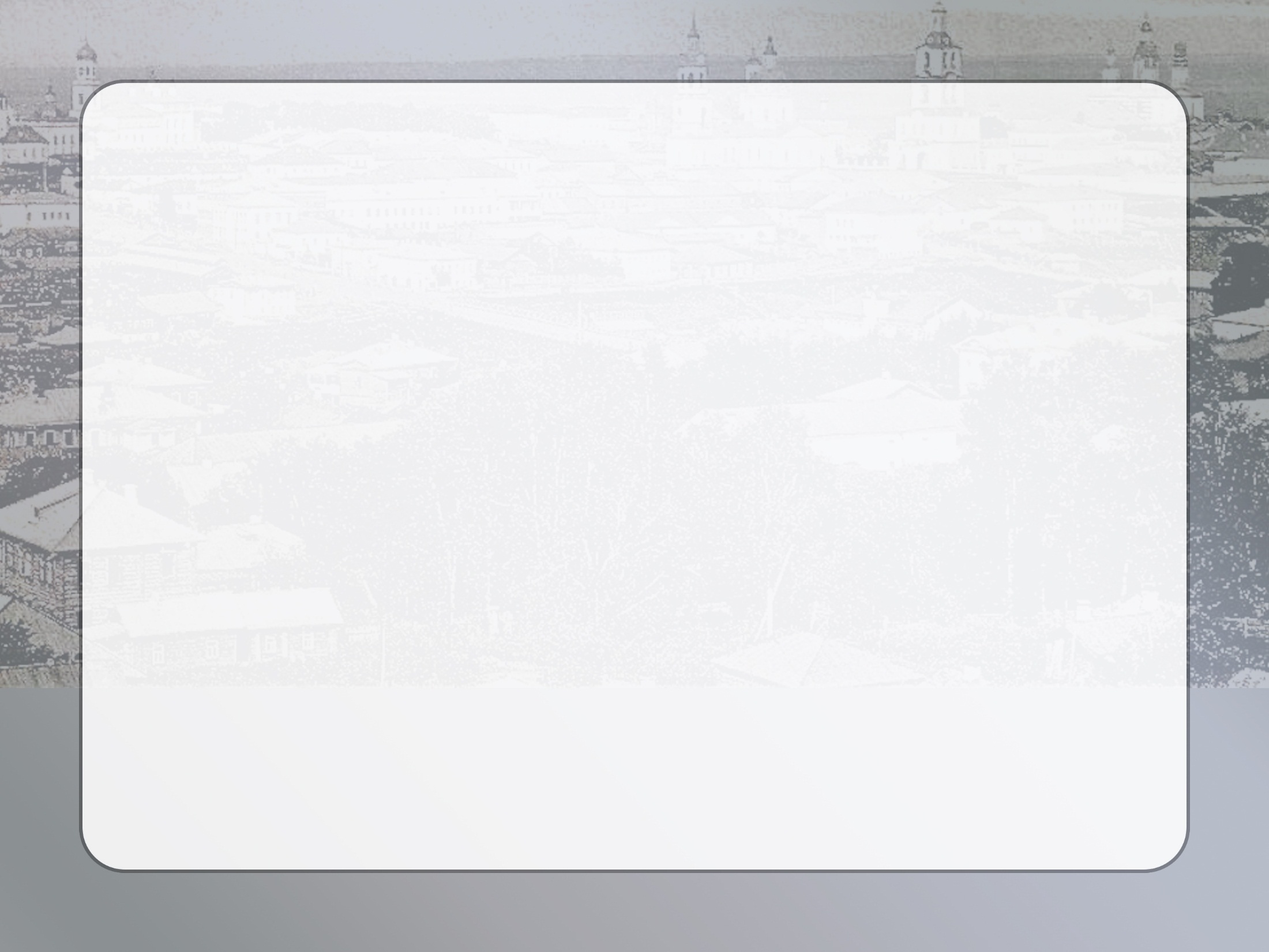 СПАСИБО ЗА ВНИМАНИЕ!